Is-Sibt
tal-Ottava tal-Għid
Glorja `l Alla fil-għoli 
tas-smewwiet, u paċi fl-art lill-bnedmin ta’ rieda tajba.
Infaħħruk, 
inberkuk, 
nadurawk, 
nagħtuk ġieh.
Inroddulek ħajr 
għall-glorja kbira tiegħek. Mulej Alla, Sultan 
tas-sema,  
Alla Missier li tista’ kollox.
Mulej Iben waħdieni, Ġesù Kristu, 
Mulej Alla,  Ħaruf ta’ Alla, Bin il-Missier.
Int li tneħħi d-dnubiet 
tad-dinja, ħenn għalina. 
Int li tneħħi d-dnubiet 
tad-dinja, ilqa’ t-talb tagħna.
Int li qiegħed fuq il-lemin tal-Missier, ħenn għalina. Għaliex Int waħdek Qaddis, Int waħdek Mulej, 
Int waħdek il-għoli,
Ġesu’ Kristu, ma’ l-Ispirtu 
s-Santu: 
fil-glorja tal-Missier Alla.  
Ammen.
Qari mill-Ktiebtal-Atti tal-AppostliAtti 4, 13-21
F’dak iż-żmien, il-kapijiet tal-Lhud u x-xjuħ u 
l-kittieba, meta raw 
il-kuraġġ li bih Pietru u Ġwanni kienu tkellmu,
baqgħu mistagħġba bihom, għax kienu jafu kemm dawn kienu nies sempliċi u bla tagħlim, u fehmu sewwa li kienu nies ta’
madwar Ġesù; imma meta raw ir-raġel li kien imfejjaq, wieqaf hemm ħdejhom, ma kellhom ħila jwieġbu xejn.
Imbagħad ġagħluhom joħorġu barra 
mis-Sinedriju, qagħdu jitħaddtu bejniethom u bdew jgħidu:
“X’se nagħmlu bihom dawn in-nies? Għax 
in-nies kollha ta’ Ġerusalemm jafu li dan 
il-miraklu sar permezz
tagħhom; u dan aħna ma nistgħux niċħduh. Imma, biex dan ma jixteridx aktar fost il-poplu, ejjew nhedduhom biex ma
jsemmu dan l-isem ma’ ħadd iżjed”.
Għalhekk reġgħu sejħulhom, u ordnawlhom biex b’ebda mod ma
jitkellmu jew jgħallmu 
fl-isem ta’ Ġesù. Imma Pietru u Ġwanni weġbuhom: 
“Għidulna intom jekk hux
sewwa quddiem Alla li aħna nisimgħu aktar minnkom milli minn Alla; għax aħna ma nistgħux ma nitkellmux fuq dak li rajna
u smajna”.
Imbagħad reġgħu hedduhom u telquhom, għaliex minħabba l-poplu ma għarfux kif jaqbdu
jikkastigawhom, għax kulħadd kien qiegħed jagħti glorja lil Alla għal dak li ġara.
Il-Kelma tal-Mulej
R:/  Irroddu ħajr lil Alla
Salm Responsorjali
R:/ Niżżik ħajr, Mulej, talli weġibtni
Faħħru l-Mulej, għaliex hu tajjeb, għax għal dejjem 
it-tieba tiegħu!
Qawwa tiegħi u għana tiegħi l-Mulej;
hu kien għalija 
s-salvazzjoni tiegħi.
Għajjat ta’ ferħ u rebħ 
fl-għerejjex tat-tajbin:
il-leminija tal-Mulej għamlet ħwejjeġ ta’ ħila!
R:/ Niżżik ħajr, Mulej, 
talli weġibtni
Il-leminija tal-Mulej ’il fuq merfugħa,
il-leminija tal-Mulej għamlet ħwejjeġ ta’ ħila.
Ma mmutx, imma nibqa’ ngħix, u nħabbar 
L-għemejjel tal-Mulej. Ħaqarni tassew il-Mulej, iżda ma telaqnix għall-mewt.
R:/ Niżżik ħajr, Mulej, 
talli weġibtni
Iftħuli l-bibien 
tal-ġustizzja; ħa nidħol minnhom u rrodd ħajr 
lill-Mulej.
Dan hu bieb il-Mulej;
il-ġusti jidħlu minnu.
Niżżik ħajr talli weġibtni
u kont għalija s-salvazzjoni tiegħi.
R:/ Niżżik ħajr, Mulej, talli weġibtni
SEKWENZA
Ħa jgħollu l-insara b’tifħirhom il-Vittma 
tal-Għid: għax feda l-Ħaruf 
in-nagħaġ tiegħu
mill-jasar tal-mewt;
Ġesù raġa’ ħabbeb 
il-midneb ma’ Alla 
l-Missier. F’taqbida 
tal-għaġeb mal-Ħajja
inqerdet il-Mewt;
u qam Sid il-ħajja 
mill-qabar, isaltan rebbieħ.
“Għidilna, Marija, ħabbrilna:
fit-triq lil min rajt?”
“Jien rajt qabar Kristu li rxoxta fis-sebħ 
tal-qawmien; rajt l-Anġli li ġew jagħtu xhieda,
il-faxxa, il-liżar.
Irxoxta mill-mewt Kristu Sidi, li fih ittamajt!
Mar hu l-Galilija qabilkom:
hemmhekk se tarawh”.
O, nemmnu li llum Kristu rxoxta tassew mill-imwiet!
Int mela, Sultan, ħenn għalina, O Kristu rebbieħ.
Ammen! Hallelujah!
Hallelujah, Hallelujah
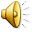 Dan hu l-jum li għamel 
il-Mulej;
ħa nifirħu u nithennew fih!
Hallelujah, Hallelujah
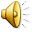 Qari mill-Evanġelju skont
San Mark
Mk 16, 9-15
R:/ Glorja lilek Mulej
Wara li qam mill-mewt filgħodu kmieni fl-ewwel jum tal-ġimgħa Ġesù deher l-ewwel lil Marija ta’ Magdala, li minnha kien
keċċa seba’xjaten. Din marret tħabbar kollox lil sħabu, li kienu qalbhom sewda u jibku. Imma dawn, meta semgħuha tgħid li hu
kien ħaj u li ratu, ma emmnuhiex. Wara dan, wera ruħu taħt sura oħra lil tnejn minnhom huma u sejrin bil-mixi lejn ir-raba’.
U huma reġgħu lura u taw 
l-aħbar lill-oħrajn, imma anqas lil dawn ma emmnuhom.
Fl-aħħar wera ruħu
lill-Ħdax stess waqt li kienu fuq il-mejda, u ċanfarhom talli kienu nieqsa mill-fidi u hekk rashom iebsa li ma emmnux lil dawk li kienu
rawh wara li qam 
mill-mewt. U qalilhom: “Morru fid-dinja kollha, xandru l-Evanġelju 
lill-ħolqien kollu”.
Il-Kelma tal-Mulej
R:/ Tifħir lilek Kristu